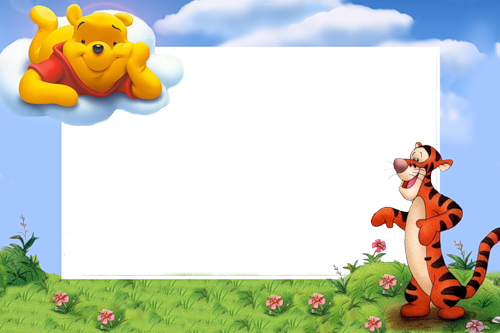 আজকের পাঠে সবাইকে
স্বাগত
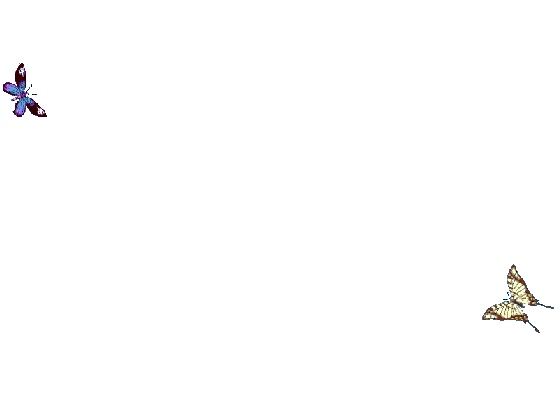 মোঃ হাবিবুর রহমান আখন্দ
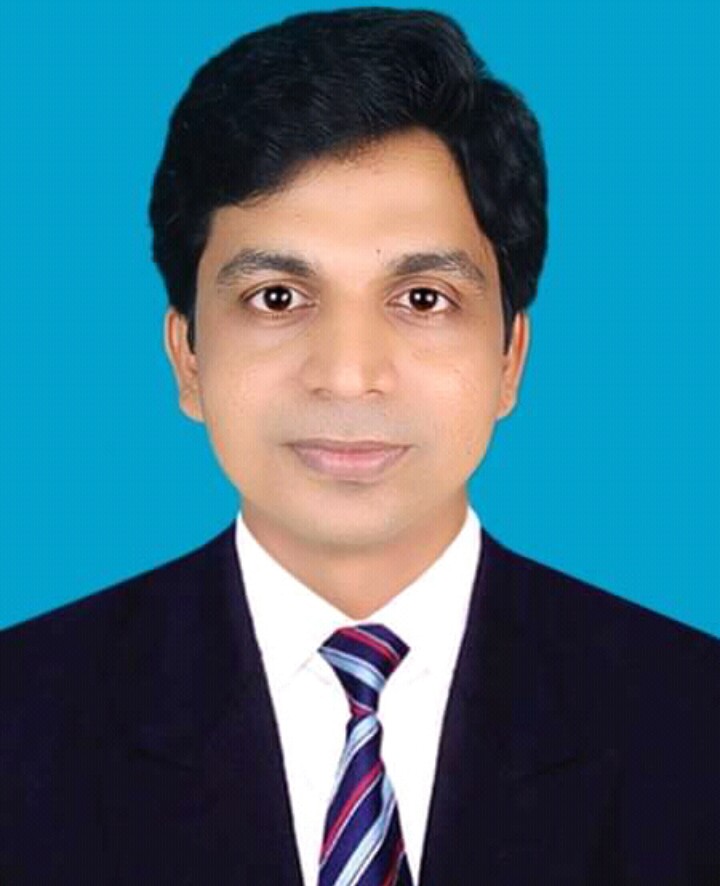 সহকারী শিক্ষক
নারায়নপুর স.প্রা.বি.
দেবিদ্বার, কুমিল্লা
habibakhandat1981@gmail.com  Mobile: 01822245433
শ্রেণিঃ তৃতীয়
বিষয়ঃ  প্রাথমিক বিজ্ঞান
পাঠঃ জীব ও জড়
অধ্যায়ঃ ২ 
সময়ঃ ৩৫ মিনিট
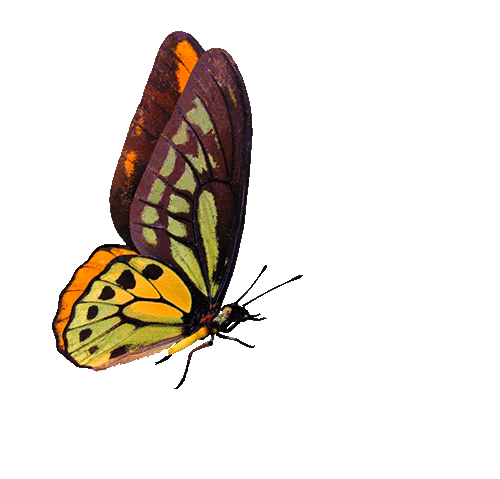 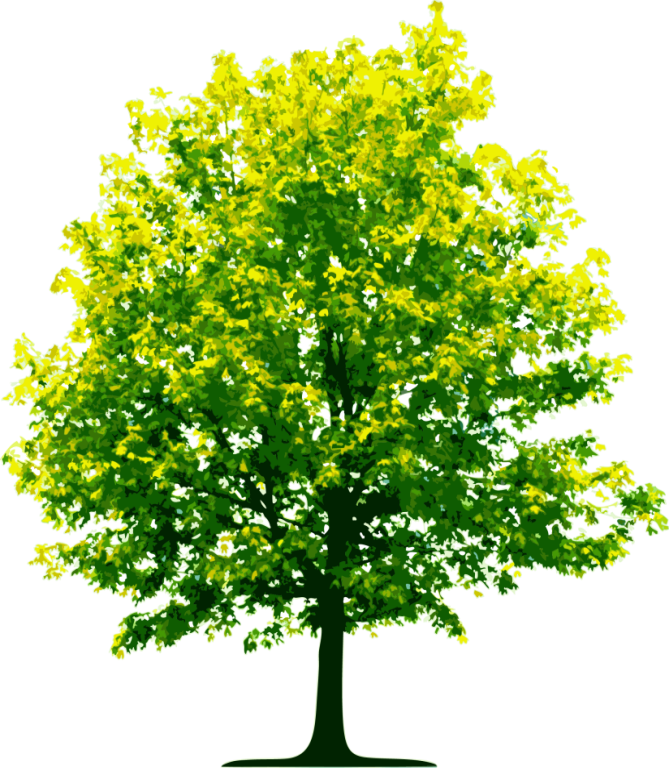 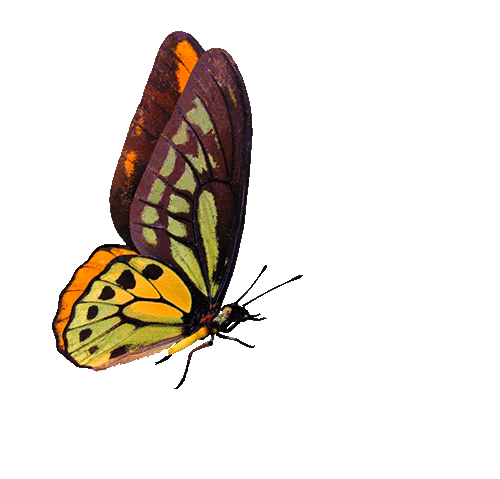 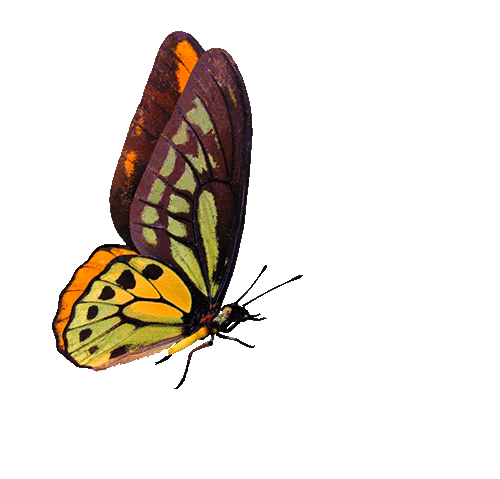 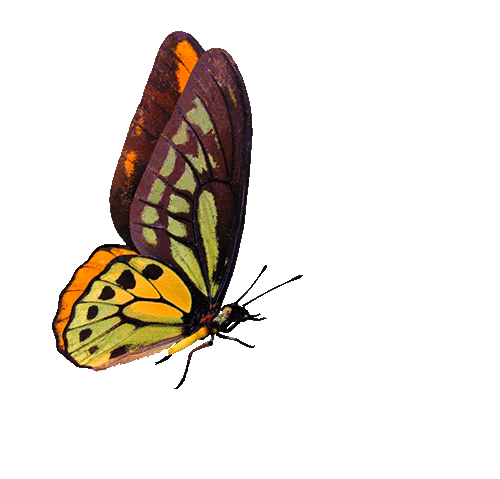 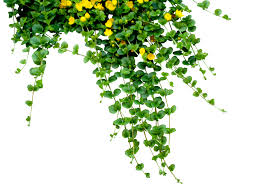 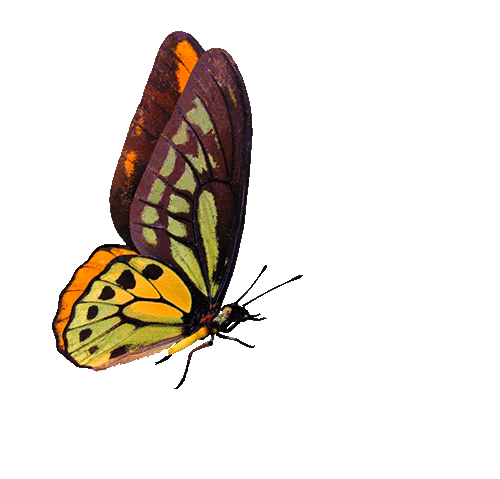 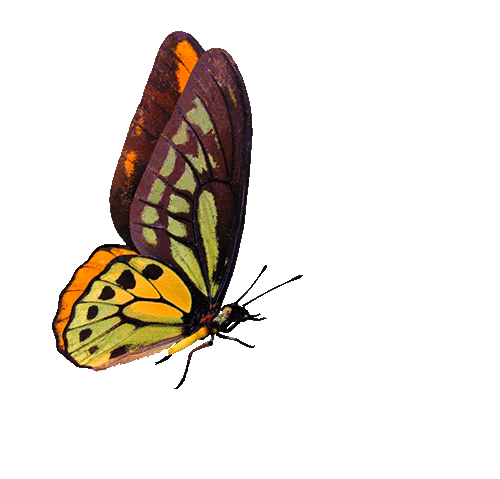 পূর্ব পাঠের পূনরালোচনা
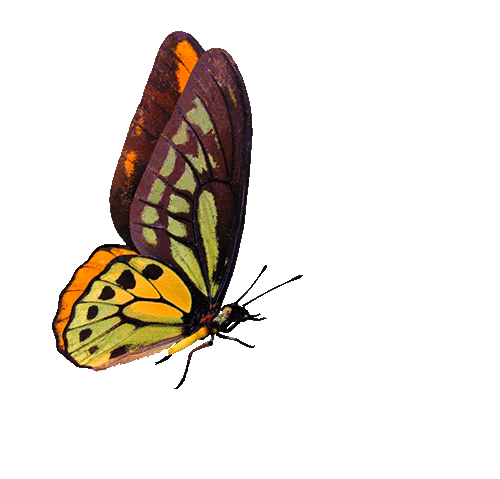 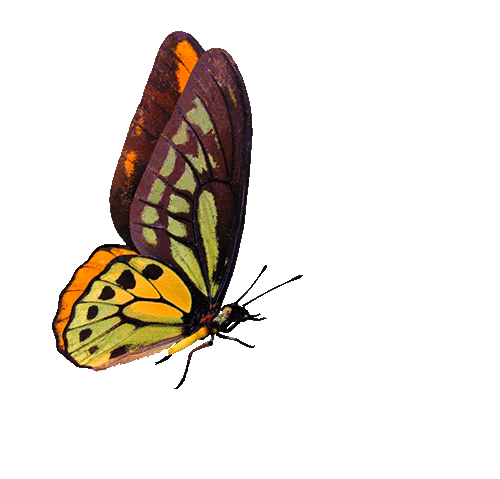 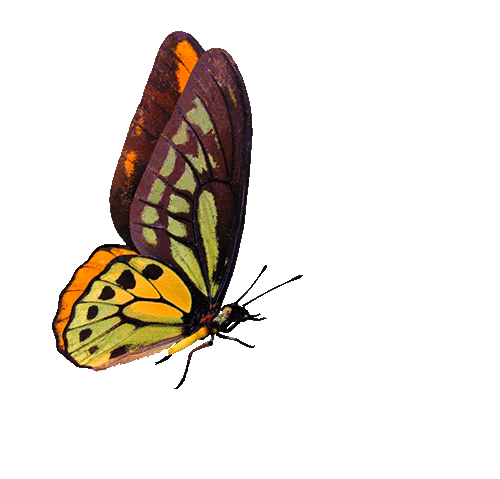 ১) জীবকে কয়ভাগে ভাগ করা যায়?
২) দুইটি জীবের নাম বল।
৩) দুইটি জড় বস্তুর নাম বল।
কেন পারছে না?
মোরগগুলো কোথায় ঘুড়ে বেড়াচ্ছে?
গাছগুলো কী নড়তে পারছে?
গরুটি কী করছে?
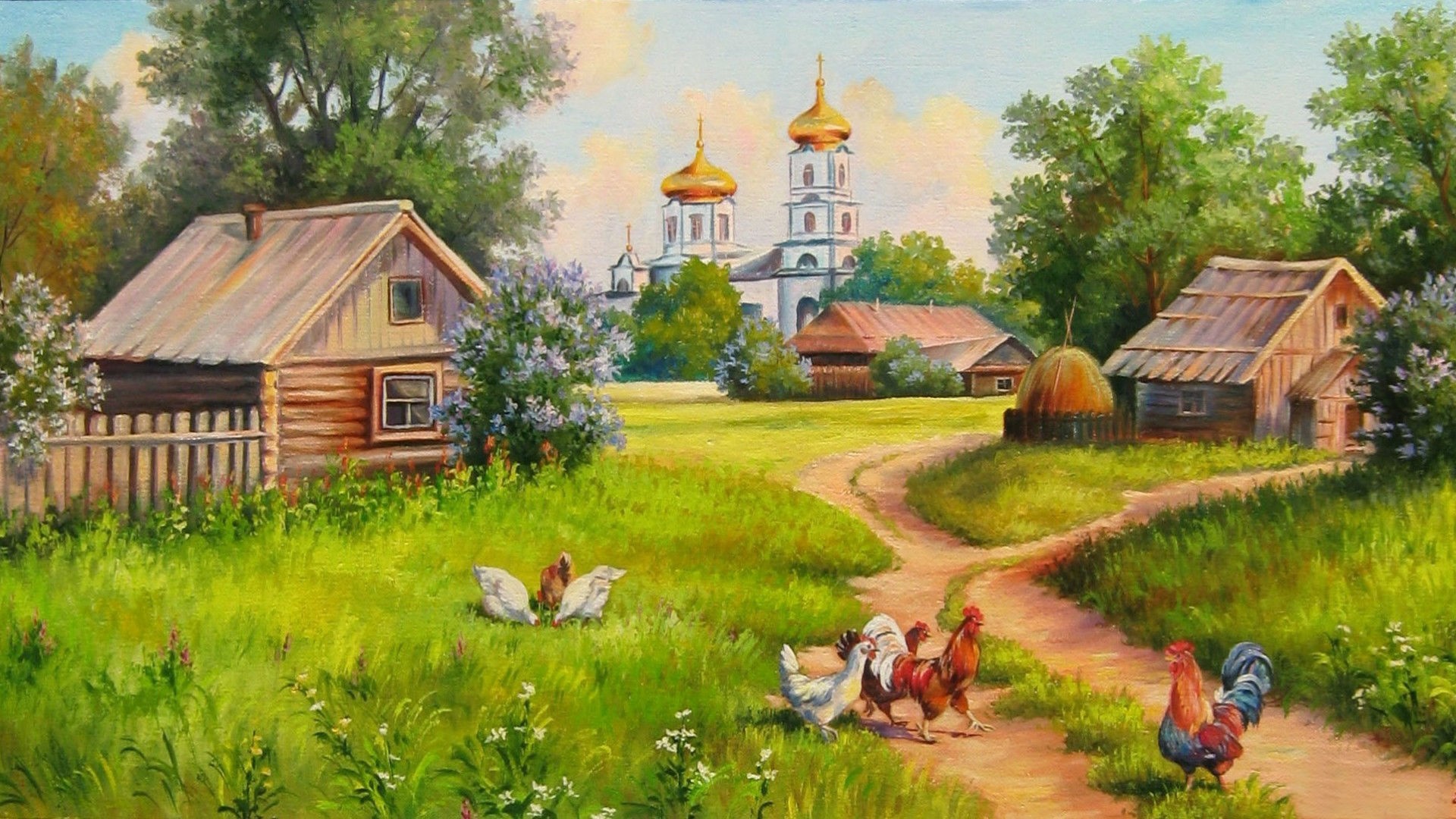 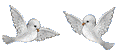 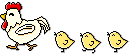 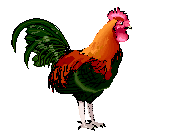 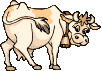 উদ্ভিদ নড়াচড়া করতে পারেনা।
আলাদাভাবে এদেরকে আমরা কী নামকরণ করতে পারি?
ছবিতে তোমরা কী কী দেখতে পাচ্ছ?
উদ্ভিদ এবং প্রাণী
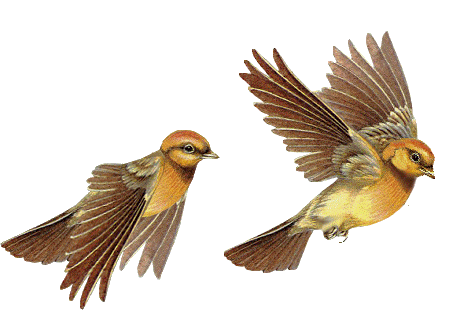 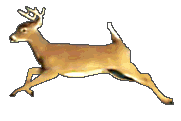 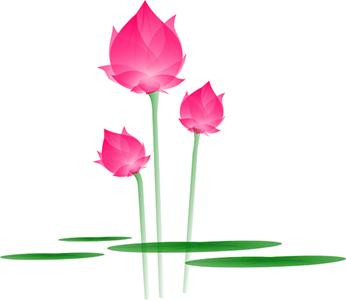 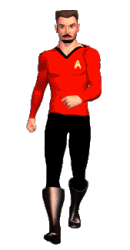 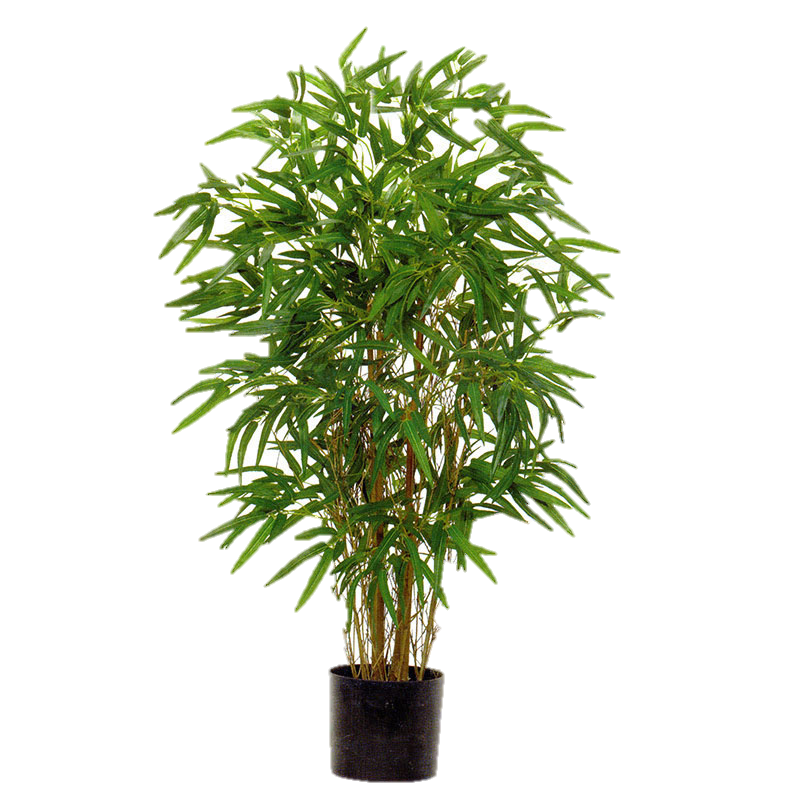 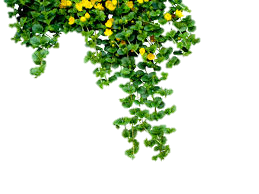 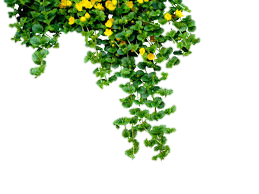 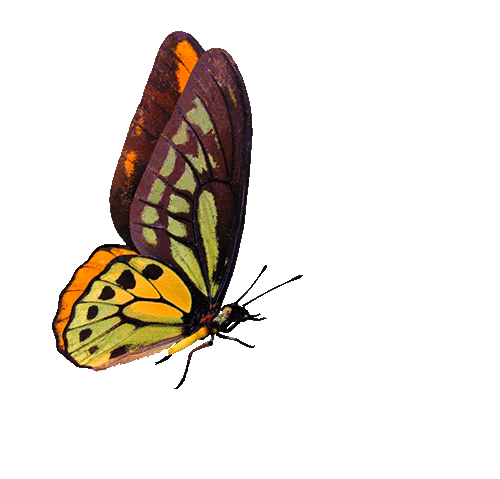 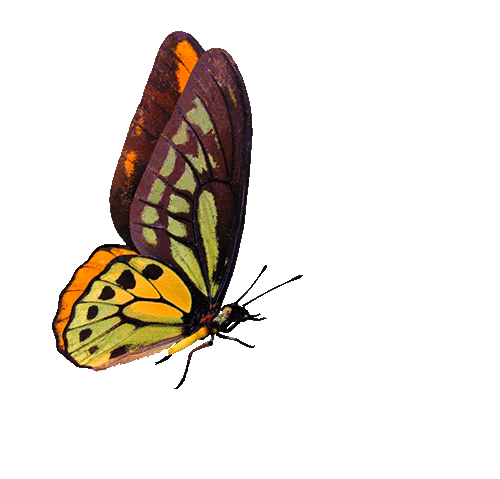 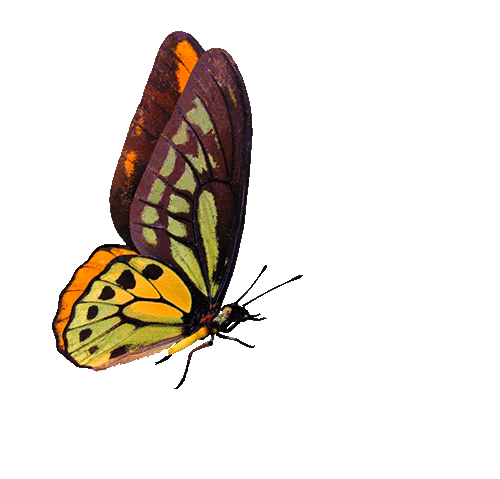 আজকের পাঠ
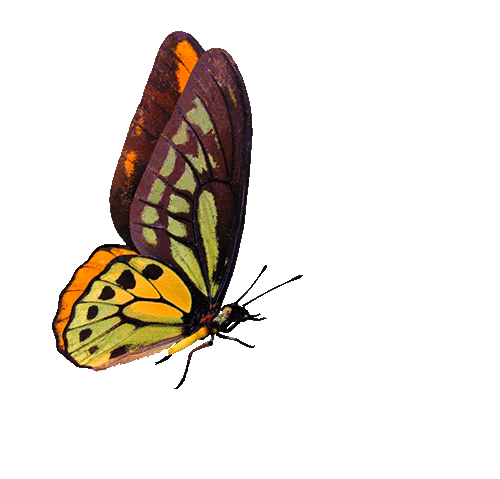 ‘উদ্ভিদ এবং প্রাণী’
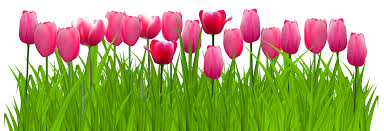 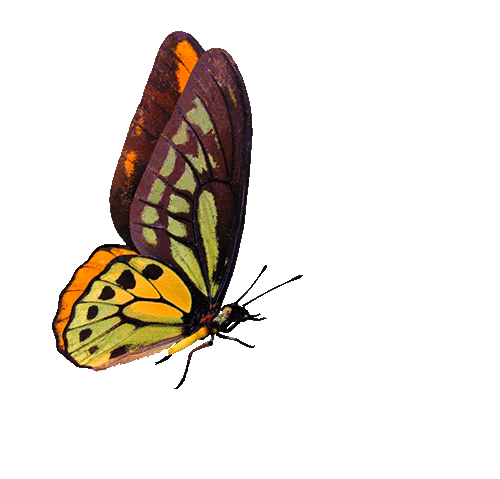 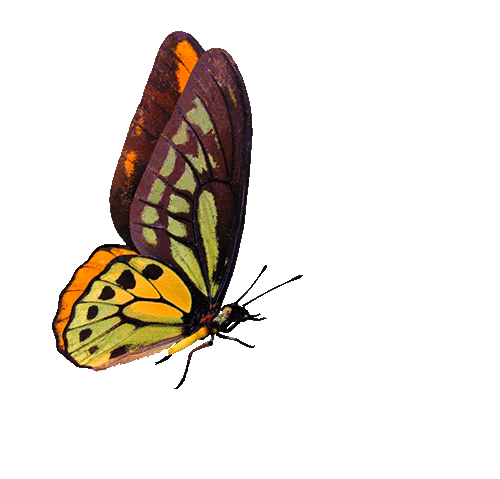 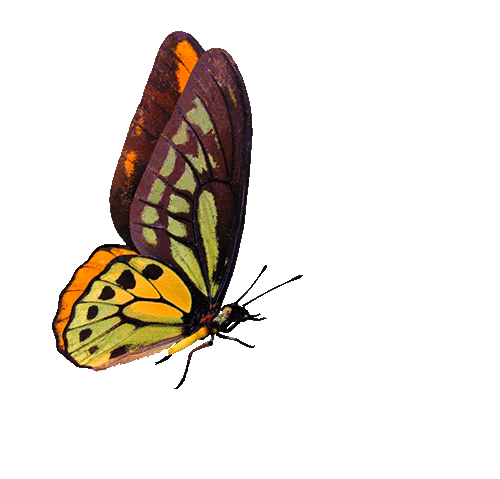 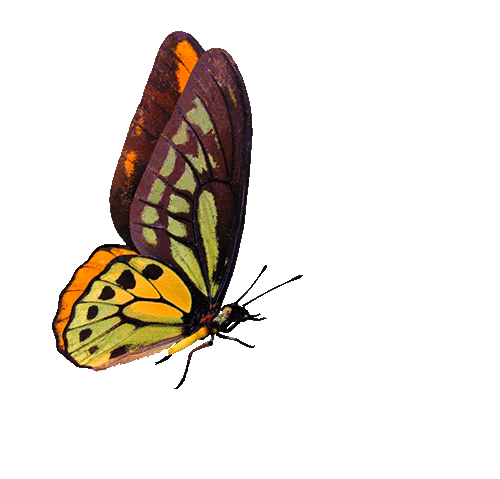 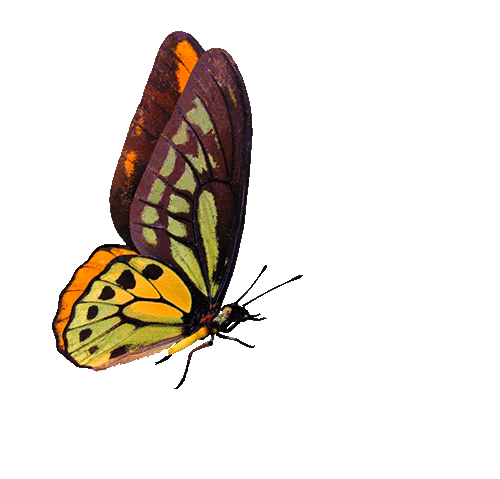 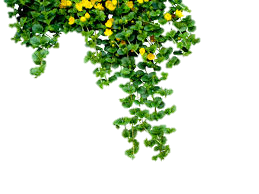 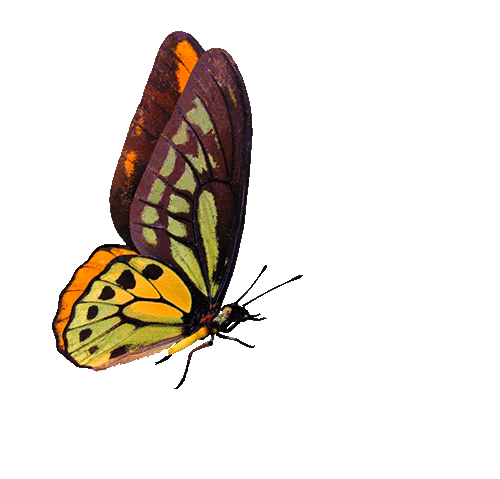 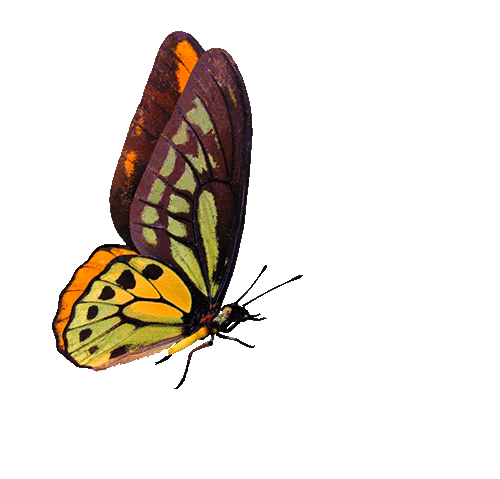 এই পাঠশেষে শিক্ষার্থীরা------
২.২.৩. বিভিন্ন উদ্ভিদ ও প্রাণীর বৈশিষ্ট্য উল্লেখ করতে ও শ্রেণিকরণ করতে পারবে।
ফুলগাছটি ভালো করে লক্ষ কর। একটি উদ্ভিদের কী কী অংশ থাকতে পারে বলে তুমি মনে কর?
ফুল
পাতা
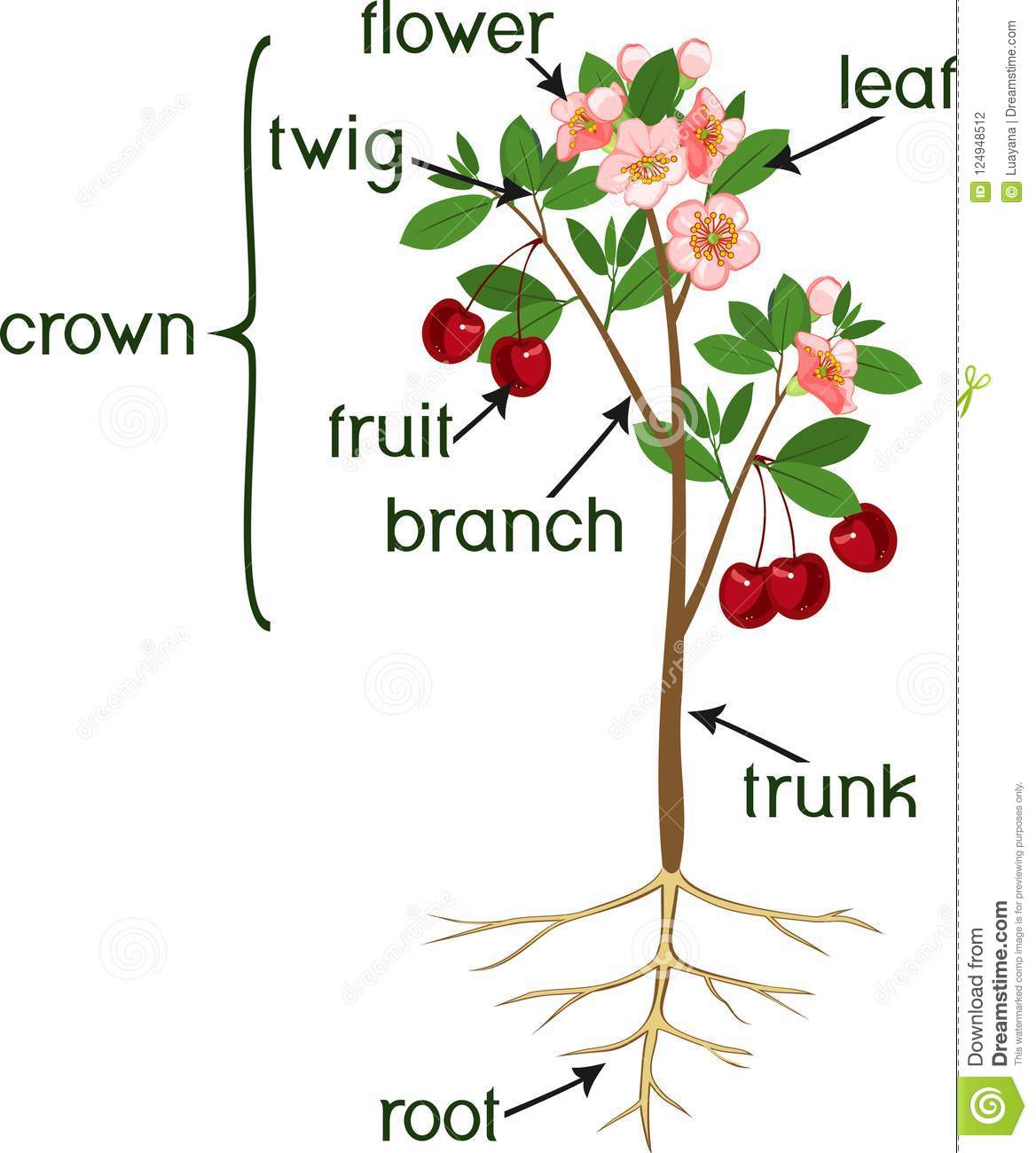 শাখা
ফল
কান্ড
মূল
কান্ড
উদ্ভিদের বিভিন্ন অংশ
ফুল
পাতা
শাখা
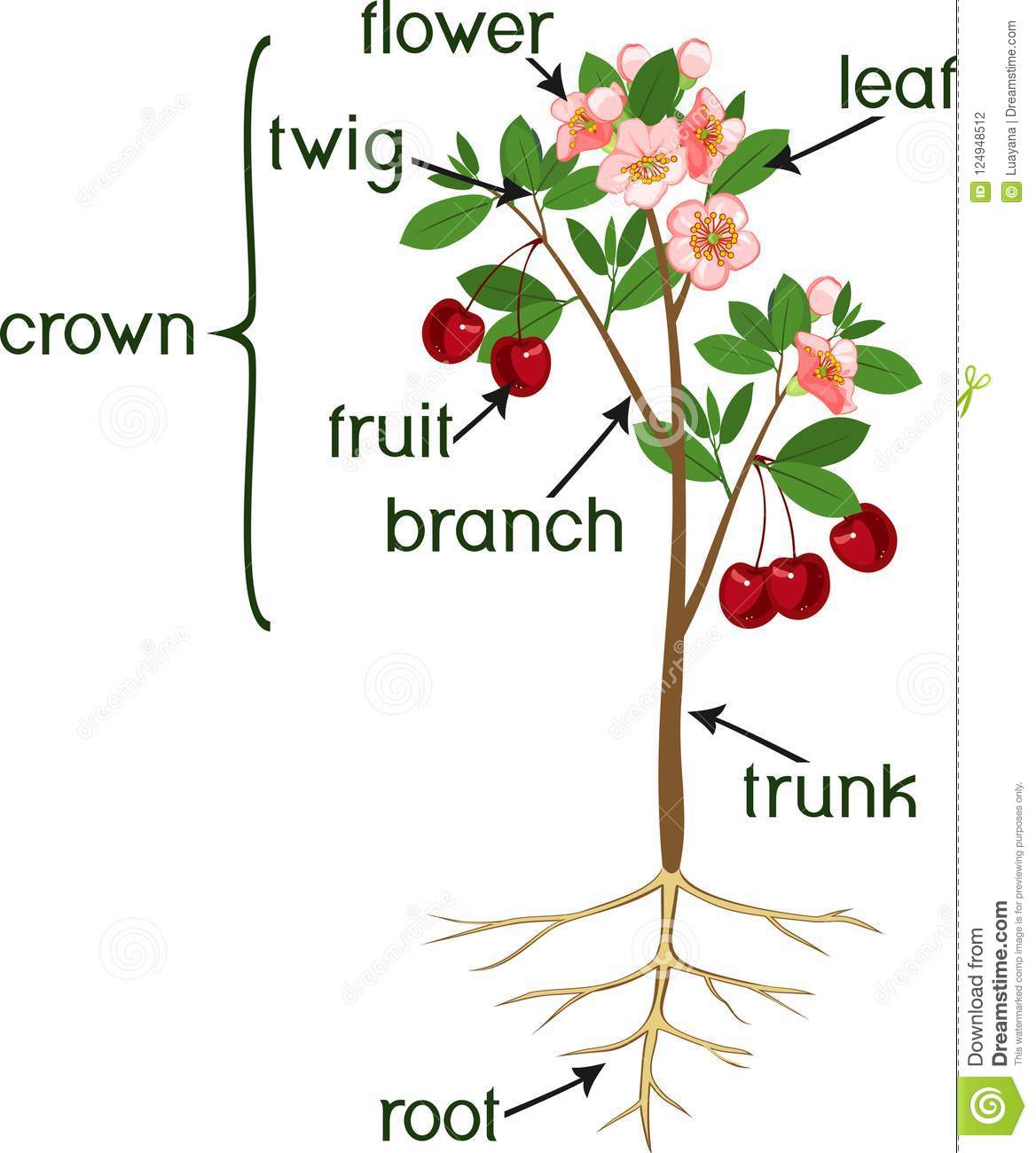 ফল
কান্ড
মূল
একটি উদ্ভিদের মূল, কান্ড, শাখা-প্রশাখা, পাতা, ফুল ইত্যাদি বিভিন্ন অংশ রয়েছে।
কান্ড
উদ্ভিদ মূলের সাহায্যে মাটিতে আটকে থাকে।
উদ্ভিদ কিসের সাহায্যে মাটিতে আটকে থাকে।
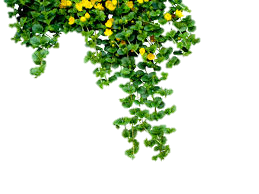 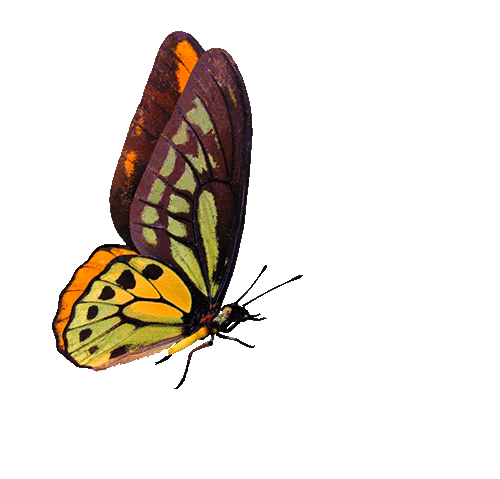 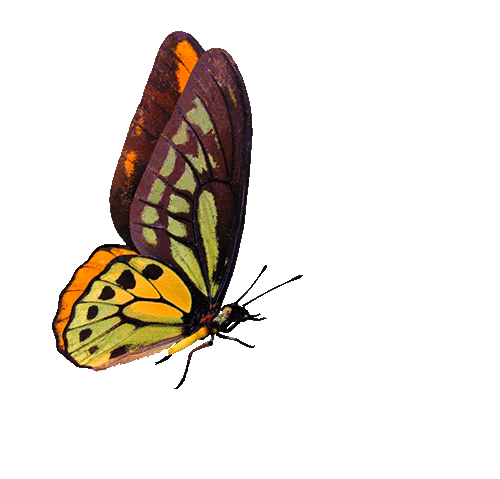 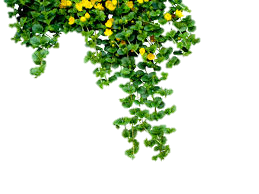 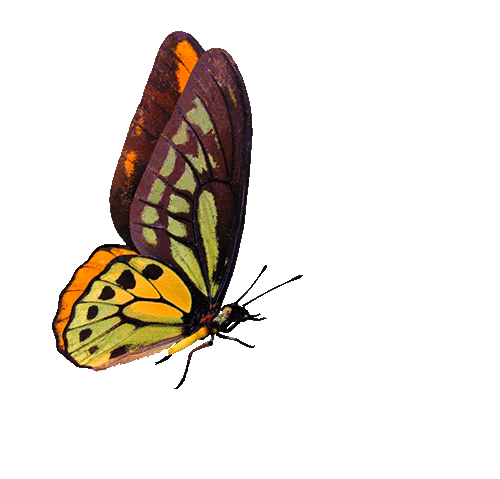 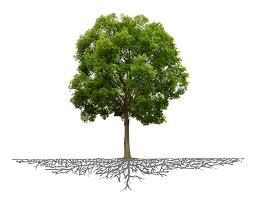 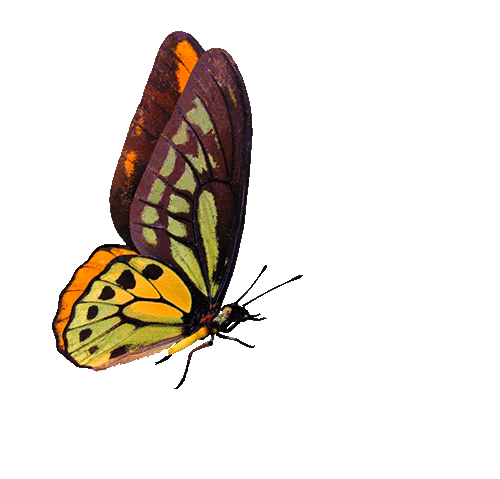 উদ্ভিদ এক জায়গা থেকে অন্য জায়গায় চলাচল করতে পারেনা।
উদ্ভিদ দেখতে পায়না, গন্ধ নিতে পারেনা।
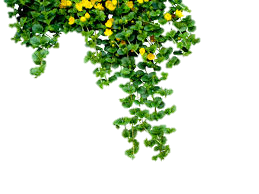 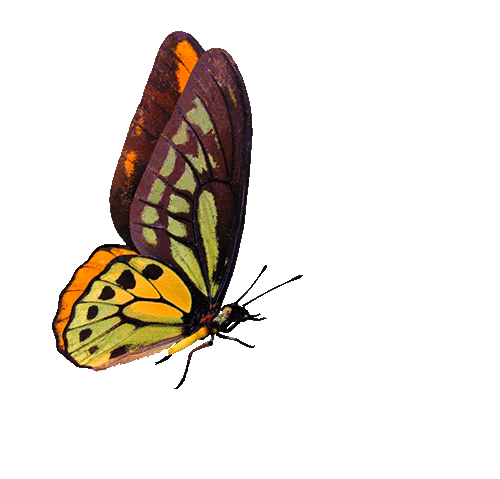 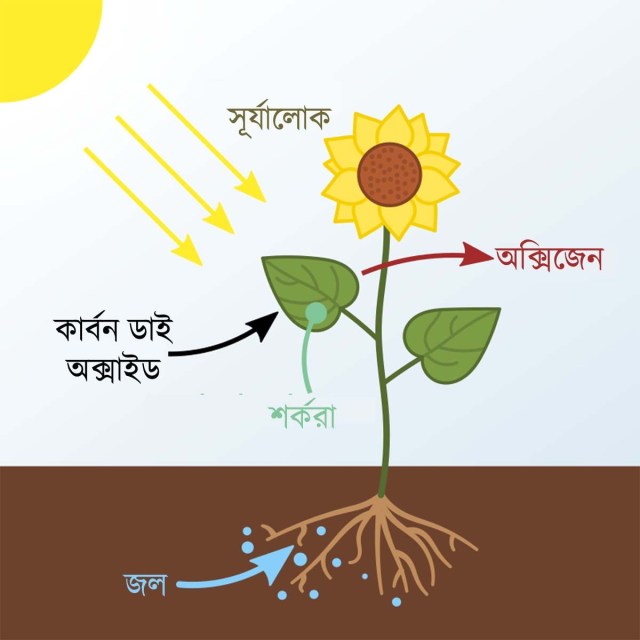 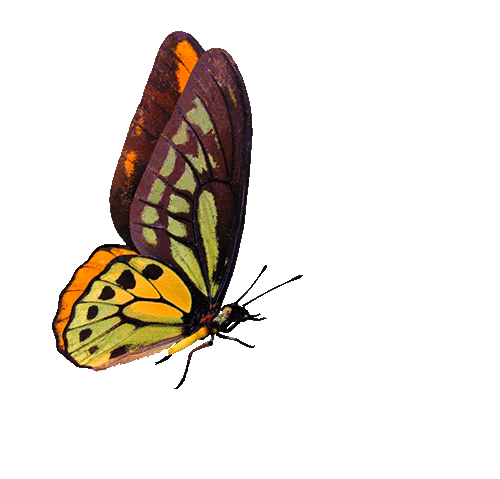 উদ্ভিদ প্রাণীর মত খাবার খায়না।
নিজের খাবার নিজেই তৈরি করতে পারে।
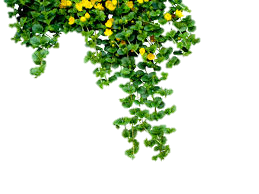 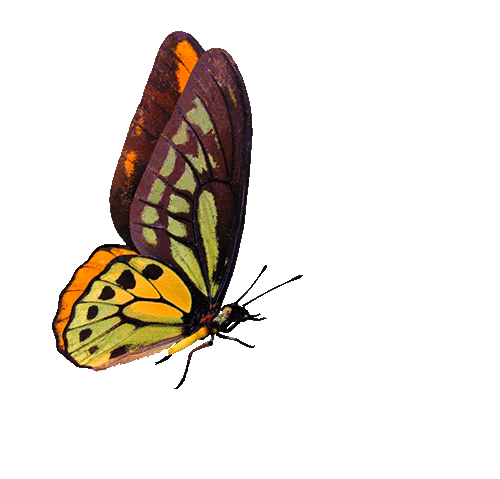 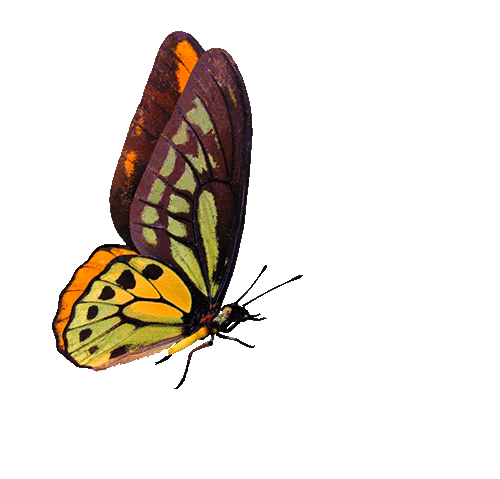 জোড়ায় কাজ
জোড়ায় আলোচনা করে উদ্ভিদের বিভিন্ন অংশের নাম নিজ নিজ খাতায় লেখ
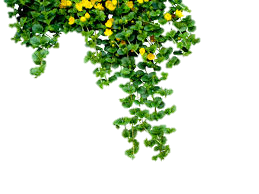 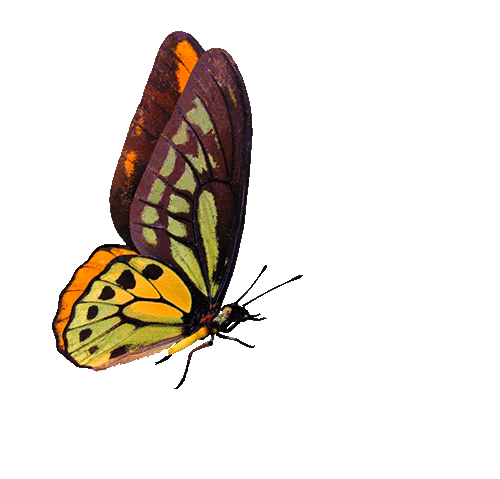 জীব চলাফেরার জন্য কী কী ব্যবহার করে?
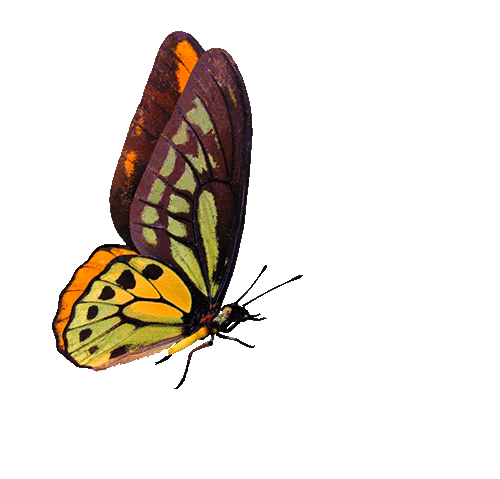 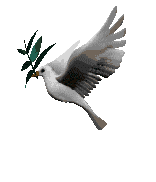 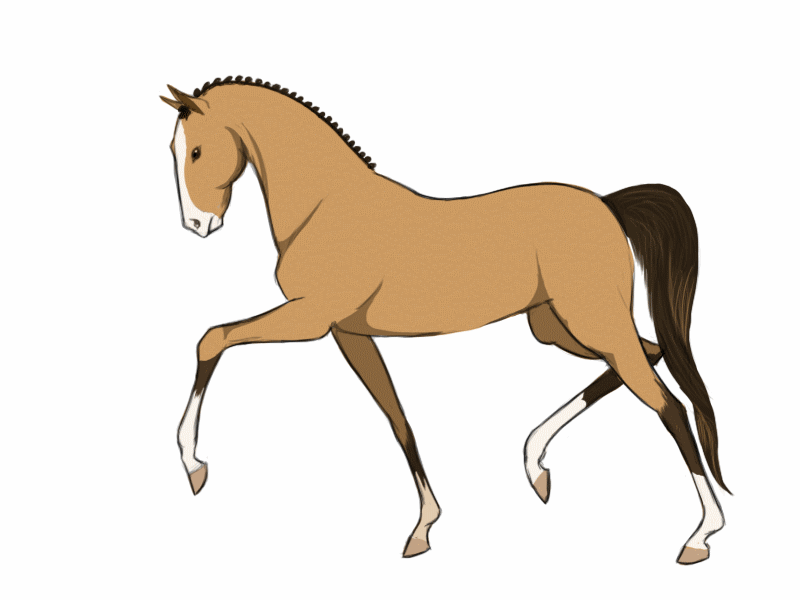 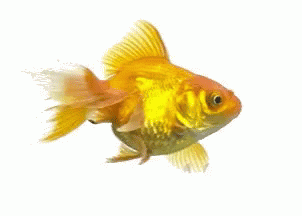 জীব চলাফেরার জন্য পা, ডানা এবং পাখনা ব্যবহার করে।
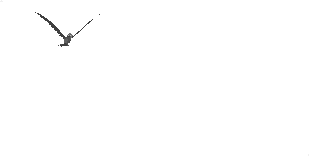 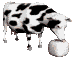 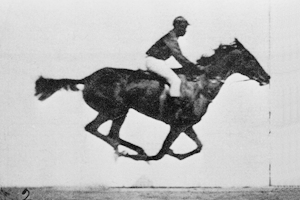 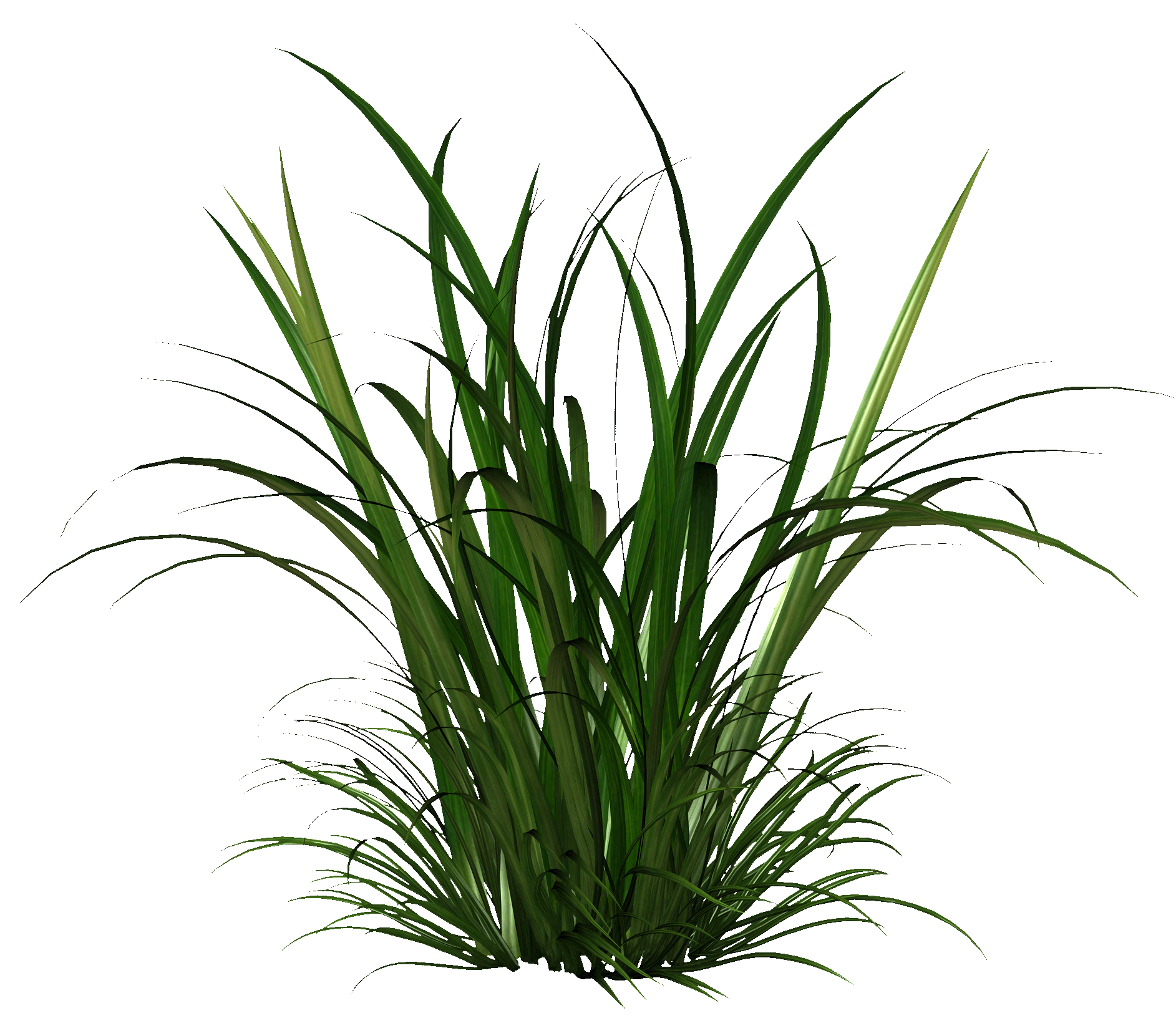 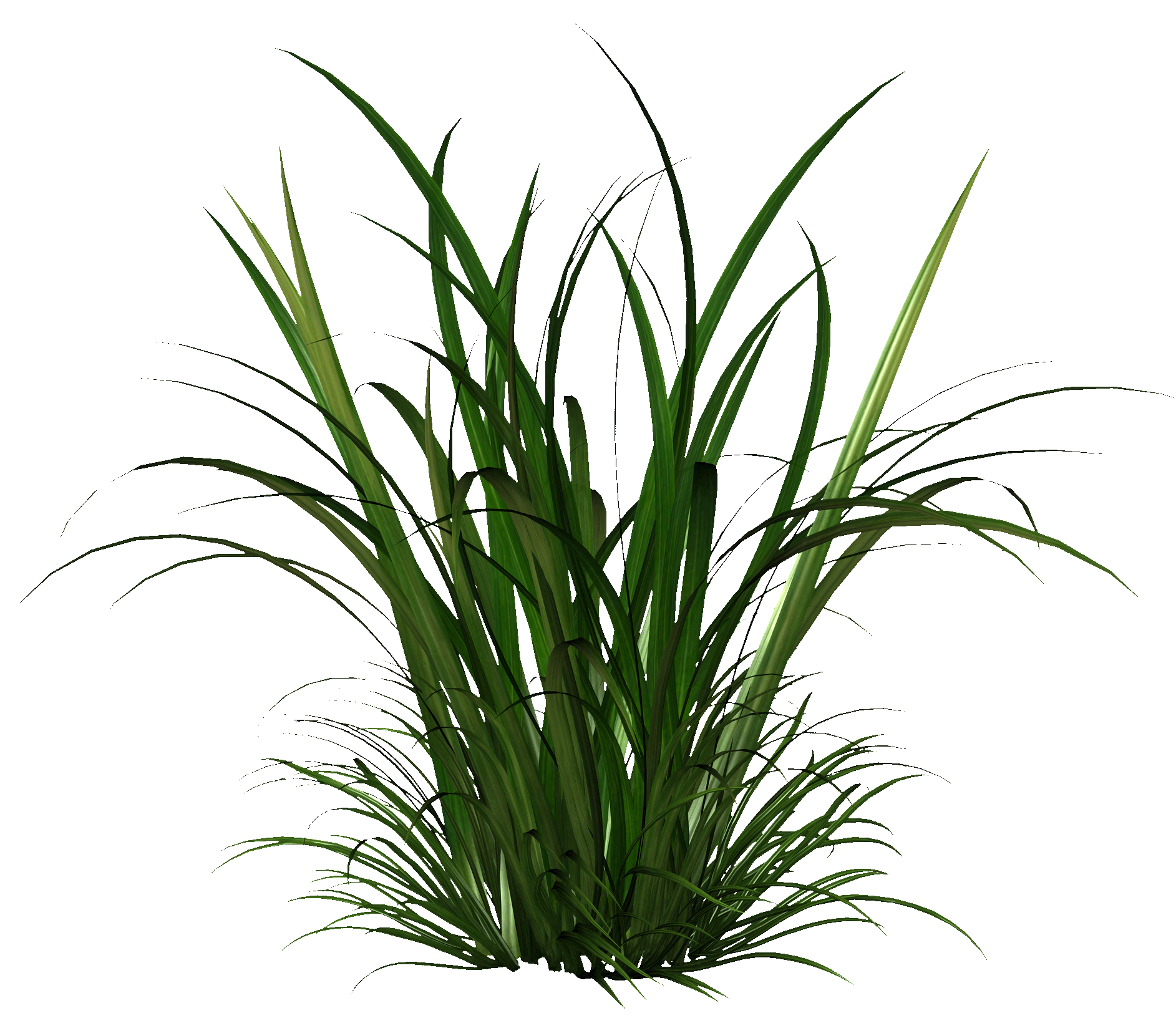 গরু ঘাস খাচ্ছে।
ঘোড়া দৌড়াচ্ছে।
পাখি উড়ছে।
অধিকাংশ প্রাণী নিজের ইচ্ছেমত চলাচল করতে পারে।
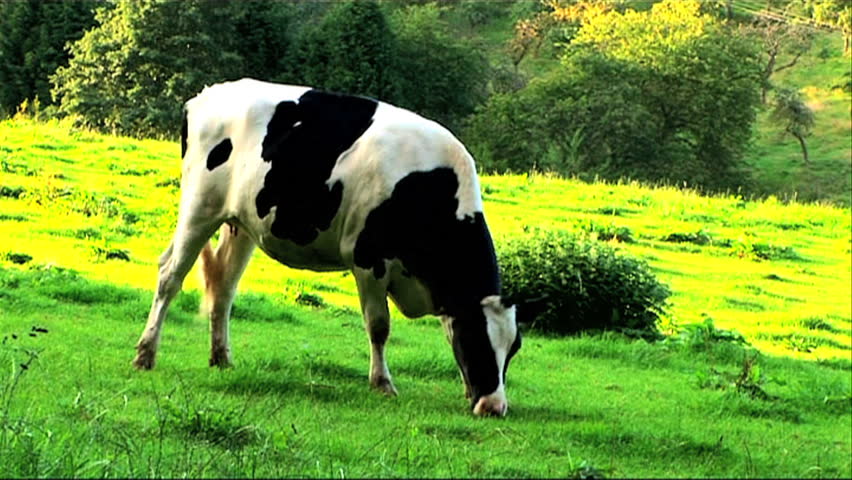 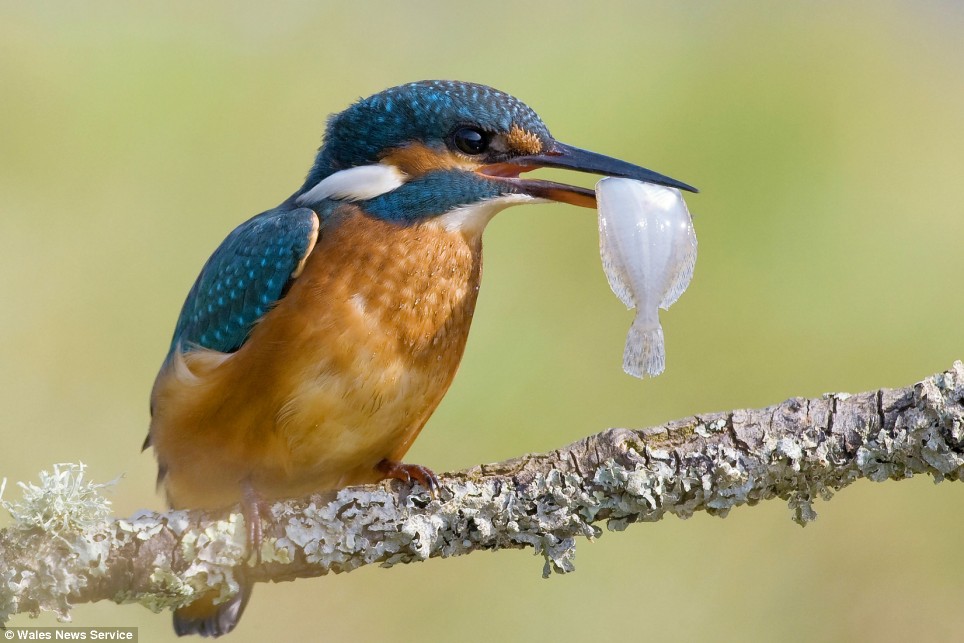 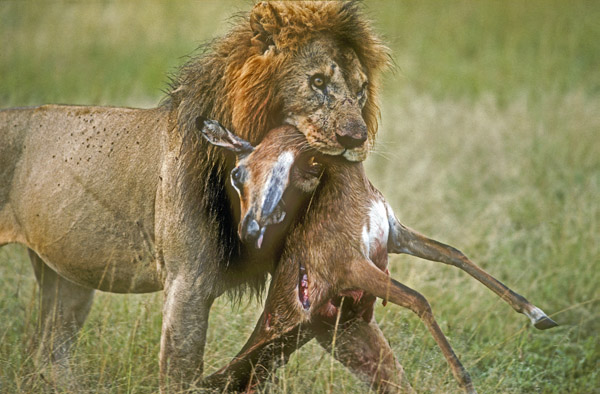 প্রাণী নিজের খাদ্য নিজে তৈরি করতে পারেনা। খাদ্য হিসেবে সে উদ্ভিদ বা অন্য কোন প্রাণী খেয়ে থাকে।
এসো জেনে নিই-
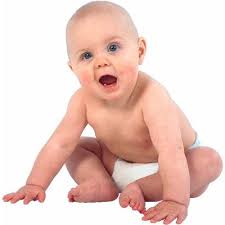 কান         শোনা
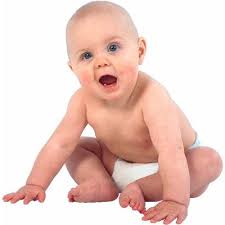 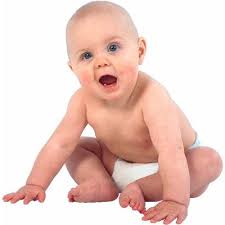 চোখ          দেখা
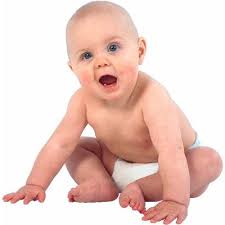 নাক         ঘ্রাণ নেওয়া
মুখ        স্বাদ নেওয়া
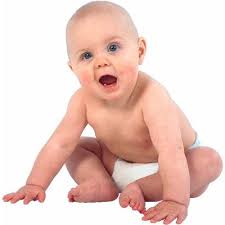 প্রাণী নাক, কান, চোখ, মুখ ইত্যাদি ইন্দ্রিয়ের মাধ্যমে শুনতে, বলতে,  ঘ্রান নিতে ও স্বাদ গ্রহণ করতে পারে।
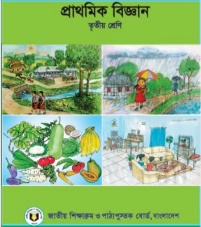 পাঠ্য বইয়ের সাথে সংযোগ স্থাপন
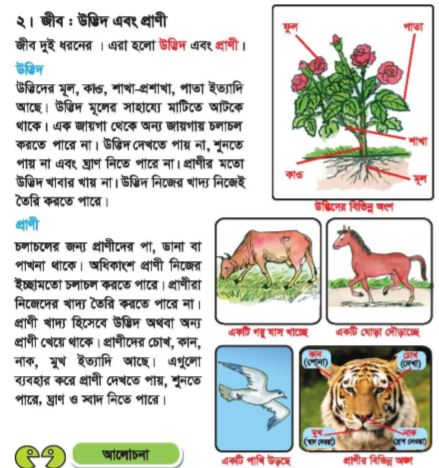 তোমার পাঠ্য বইয়ের ৮নং পৃষ্ঠা খোল
দলীয় কাজ
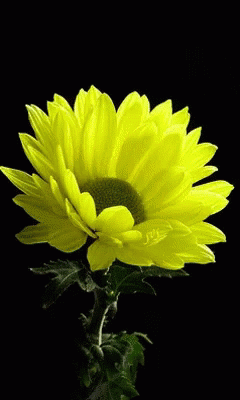 দলঃ উদ্ভিদ
দলঃ প্রাণী
প্রাণীর তিনটি বৈশিষ্ট্য লিখে দলে উপস্থাপন কর।
উদ্ভিদের তিনটি বৈশিষ্ট্য লিখে দলে উপস্থাপন কর।
উত্তরের অপশনগুলোতে ক্লিক করুন
মূল্যায়ন
একক কাজ
সঠিক উত্তর
বায়ু ও পানি
উত্তরটি সঠিক নয়
প্রাণী এবং উদ্ভিদের বেচে থাকার জন্য কি কি প্রয়োজন?
ক. মাটি ও পানি
খ. বায়ু ও মাটি
✓
গ. বায়ু ও পানি
ঘ. বায়ু ও সূর্যের আলো
উত্তরের অপশনগুলোতে ক্লিক করুন
মূল্যায়ন
একক কাজ
সঠিক উত্তর
প্রাণী
উত্তরটি সঠিক নয়
রাজু নিজের খাদ্য নিজে তৈরি করতে পারে না। তাহলে রাজু কি?
ক. উদ্ভিদ
খ. মানুষ
✓
গ. প্রাণী
ঘ. জীব
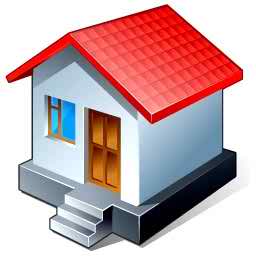 বাড়ির কাজ
বাড়ি থেকে তোমার পরিচিত একটি উদ্ভিদের পাঁচটি বৈশিষ্ট লিখে আনবে।
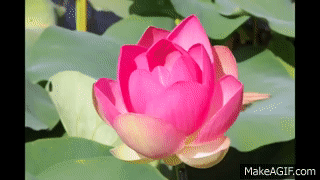 ধন্যবাদ